Учителя гимназии 652 посетили школу 547 «Балтийская Жемчужина» по случаю праздника Китайского Нового года
16 февраля 2016 года
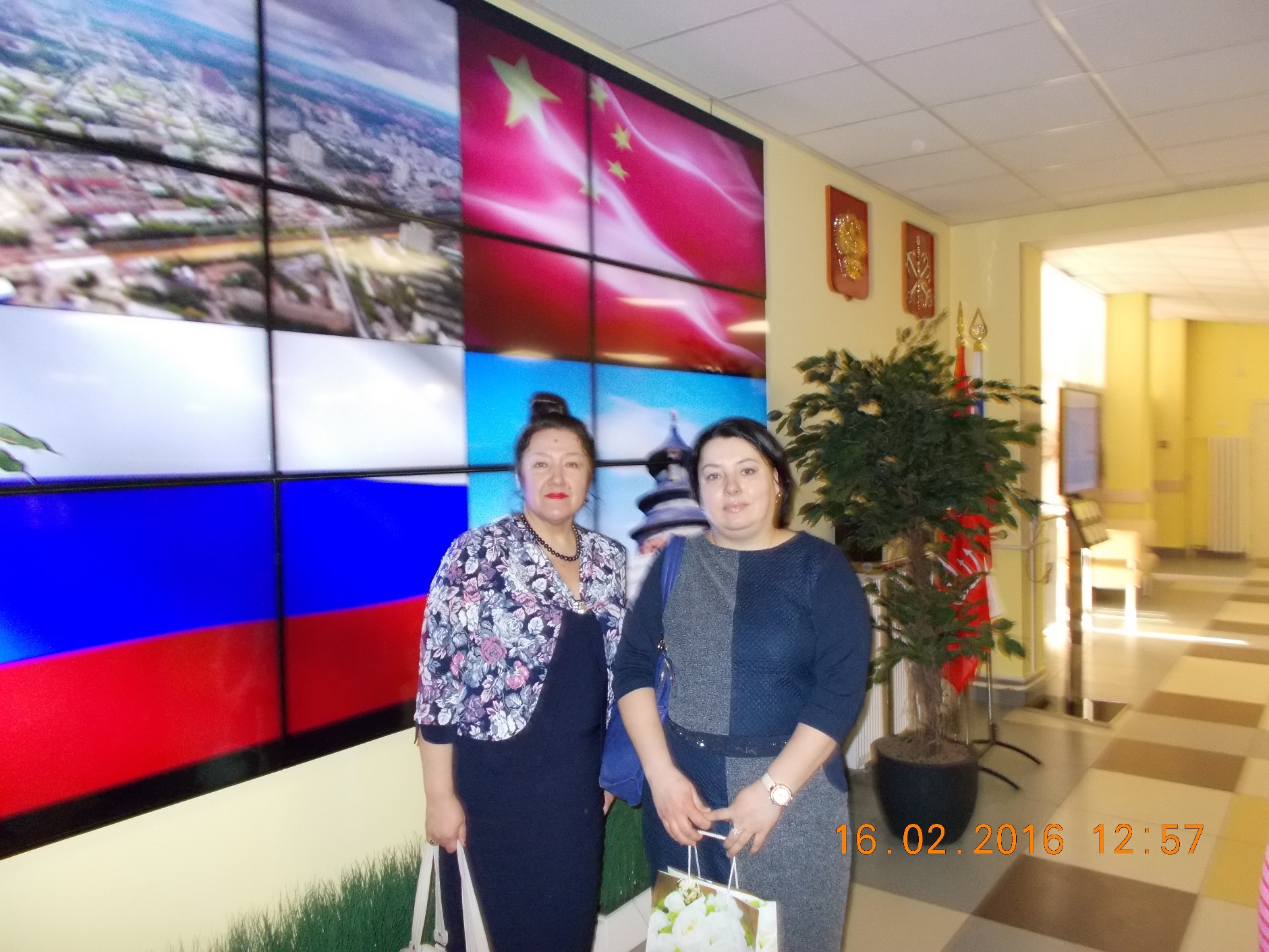 Выступление монахов Шаолиня
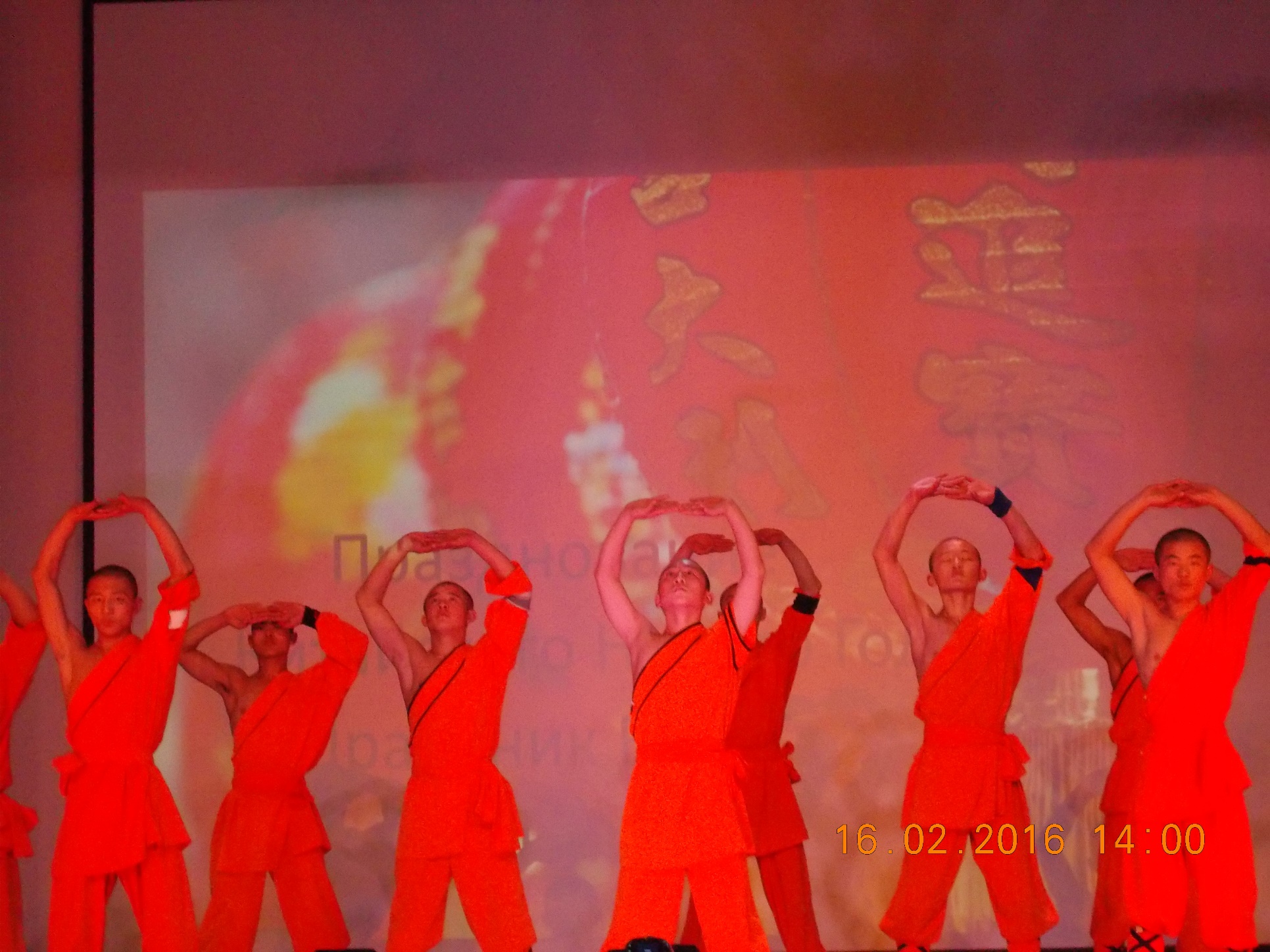 Русский танец
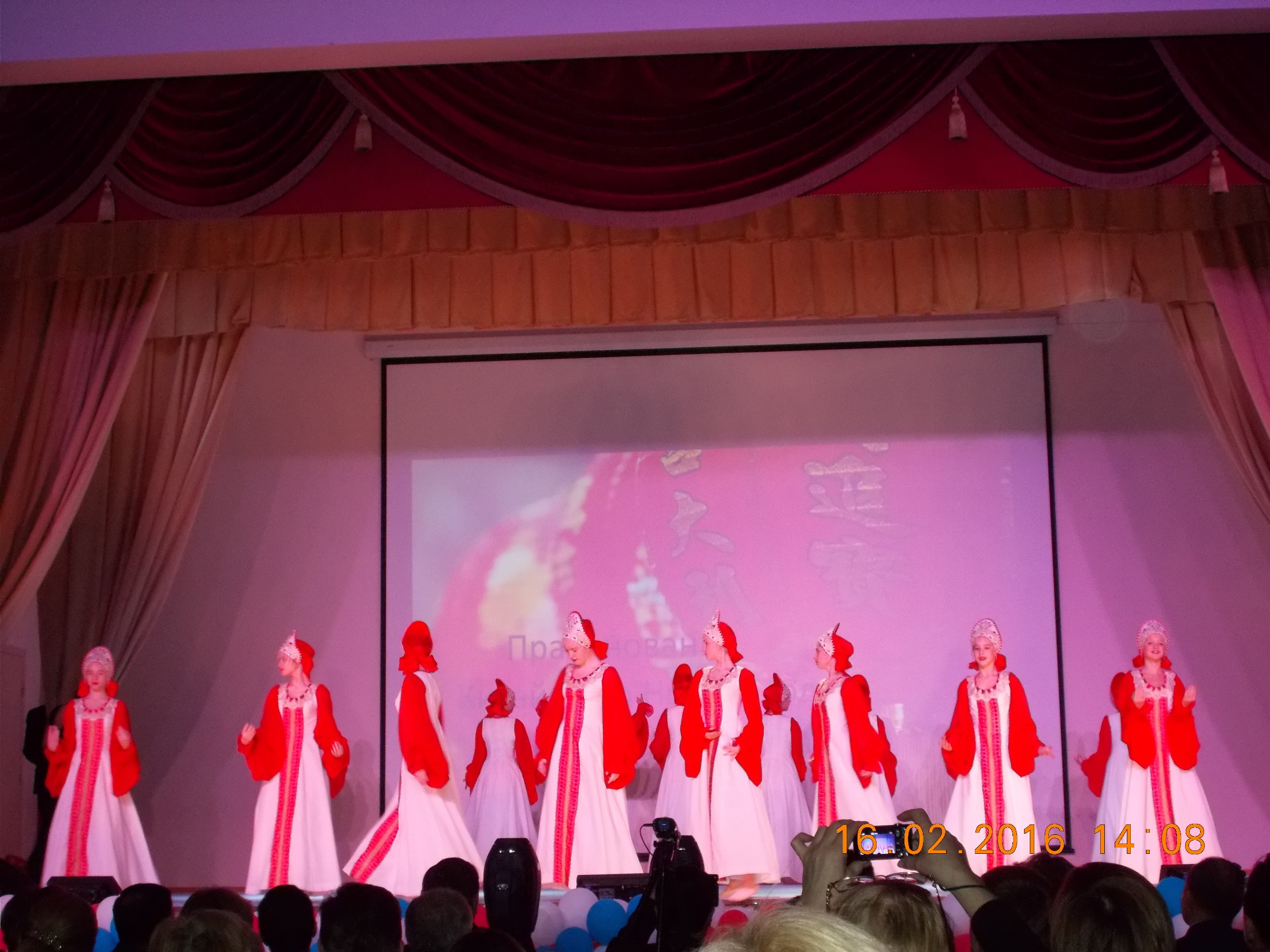 Участники праздничного концерта
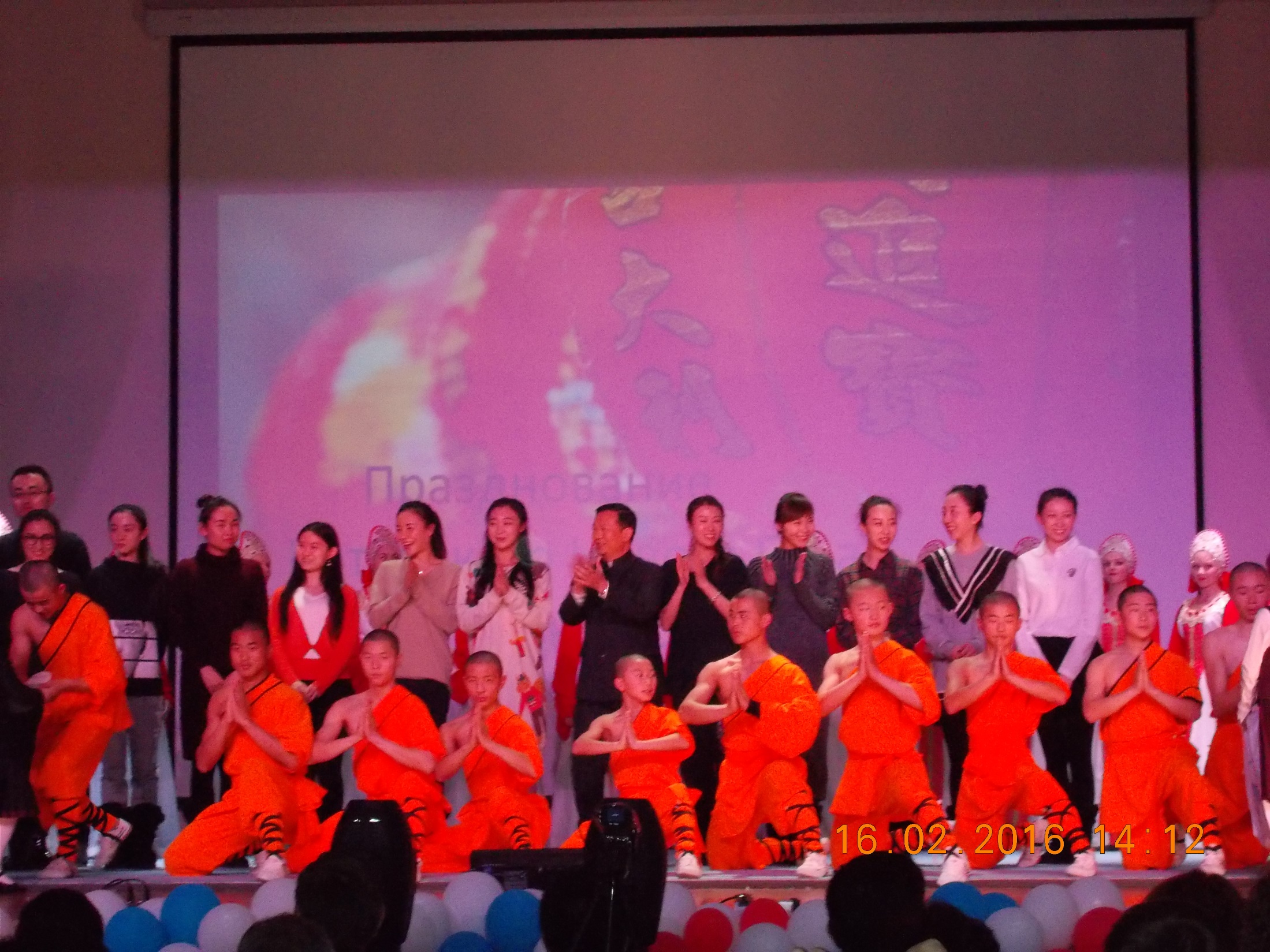 Читальный зал школьной библиотеки
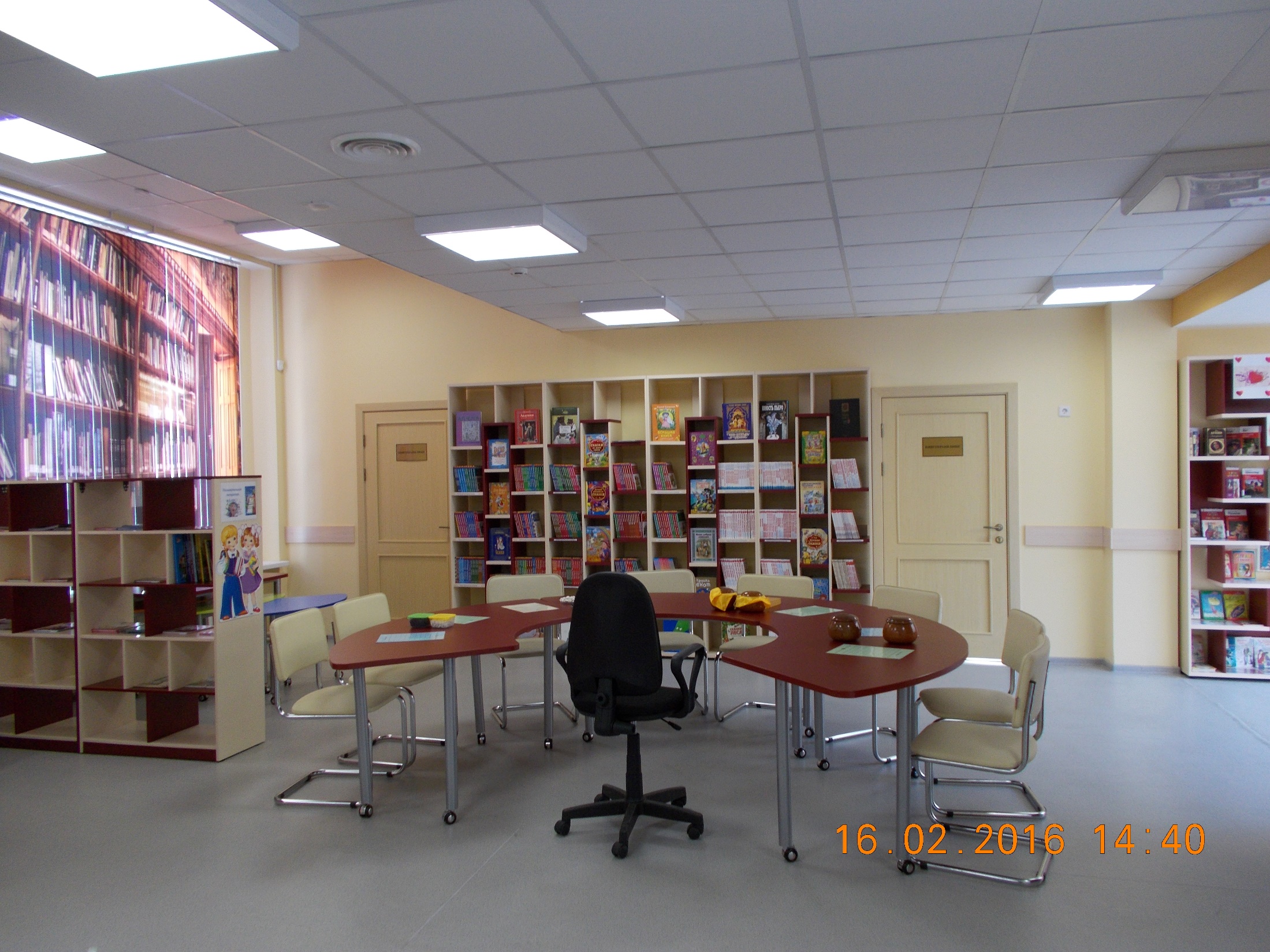 Первые контакты – основа дальнейшего сотрудничества (учителя 547 и 652 школ)
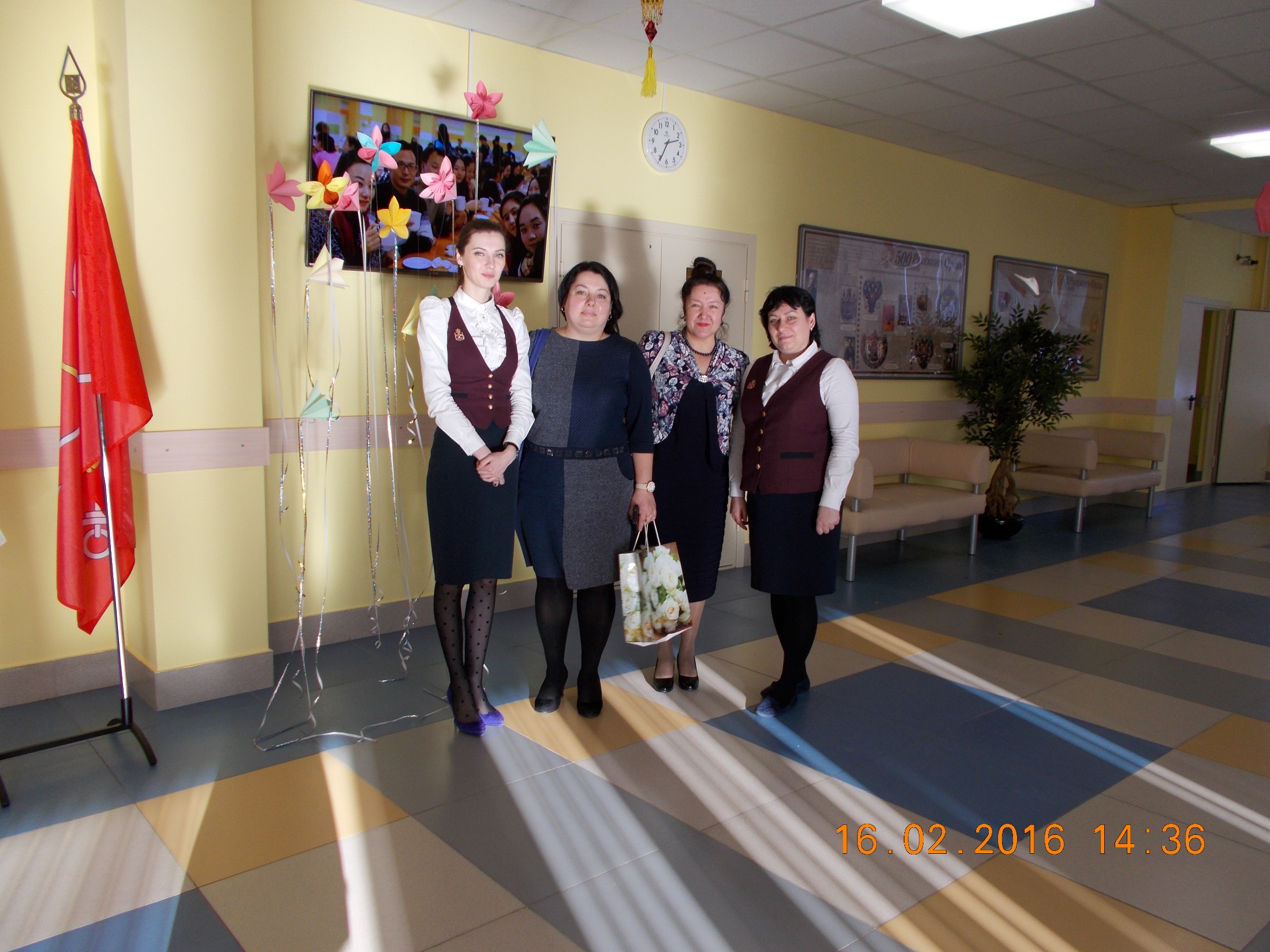